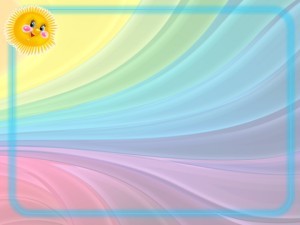 «Игра в жизни ребенка»
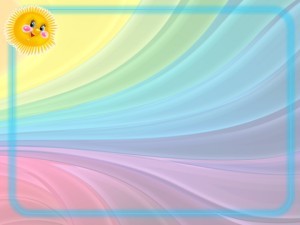 « Игра — это огромное светлое окно, через которое в духовный мир ребенка вливается живительный поток представлений, понятий об окружающем мире. Игра — это искра, зажигающая огонек пытливости и любознательности.»                                              Сухомлинский В.А.
Для ребенка 3-4 лет игра является основным способом взаимодействия с миром.
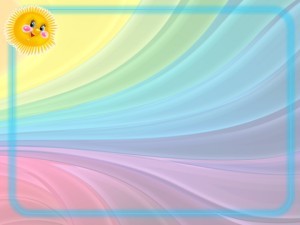 Возможности игры огромны, они:
Развивают познавательные процессы личности – внимание, 
    память, восприятие, мышление, воображение;
Тренируют наблюдательность и ум;
Развивают творческие способности у детей;
Формируют эмоционально-чувственную сферу личности 
    дошкольника;
Способствуют познанию ребенком самого себя и побуждают
     его к самосовершенствованию;
Учат самодисциплине, настойчивости, выдержке –
     всем тем качествам, без которых трудно жить и достигать 
     поставленных целей и задач
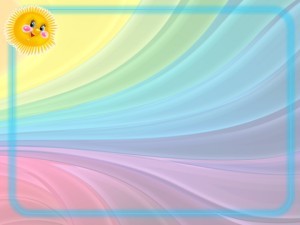 Какие бывают игры ?
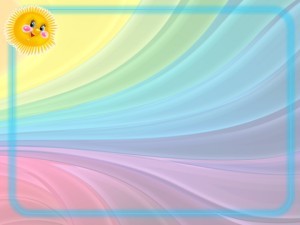 СЮЖЕТНО-РОЛЕВАЯ  ИГРА
«ДОЧКИ-МАТЕРИ»
Девочкам всегда хочется примерить роль взрослой мамочки, которая ухаживает за своим малышом, кормит, водит на прогулку, укладывает спать.

«СТРОИТЕЛЬСТВО ДОМА»
Сюжет, позволяющий расширить кругозор ребенка знаниями о строительной технике и профессиях. Малышки задействуются в процессе создания красивого интерьера и домашнего уюта, мальчишки - примеряют роли главы семейства.
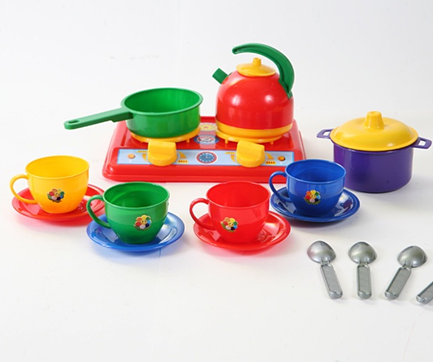 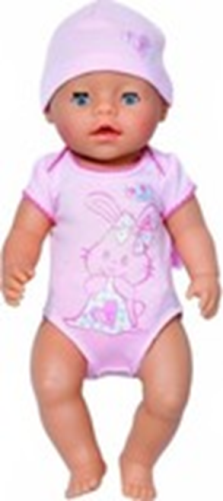 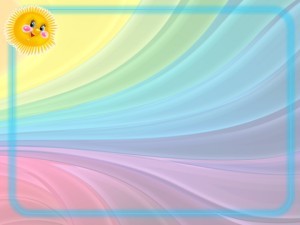 ТЕАТРАЛИЗОВАННАЯ  ИГРА
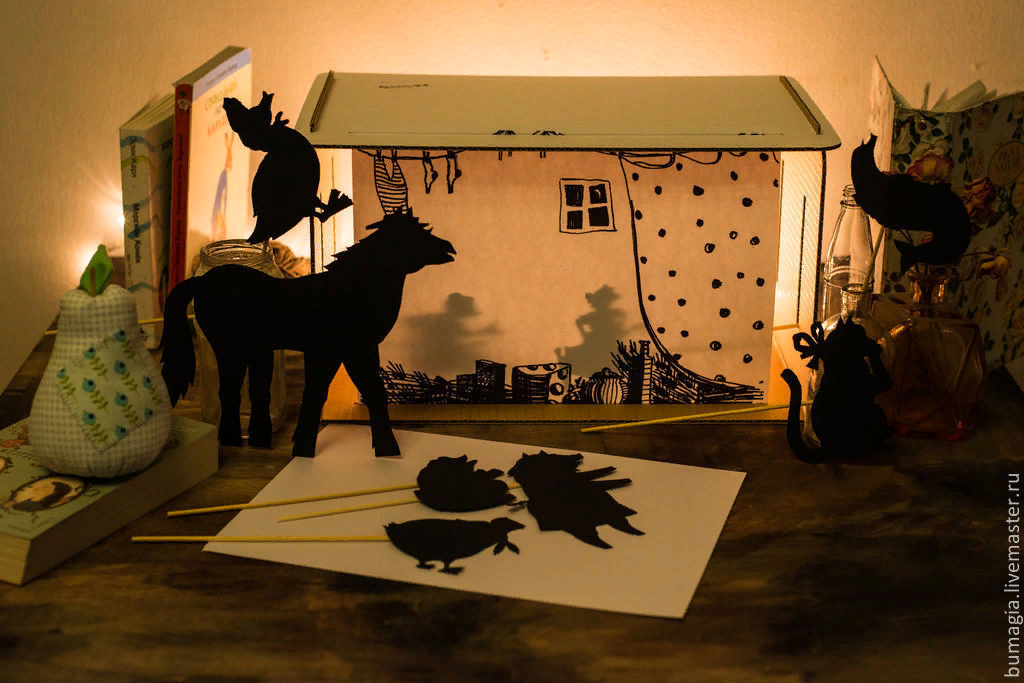 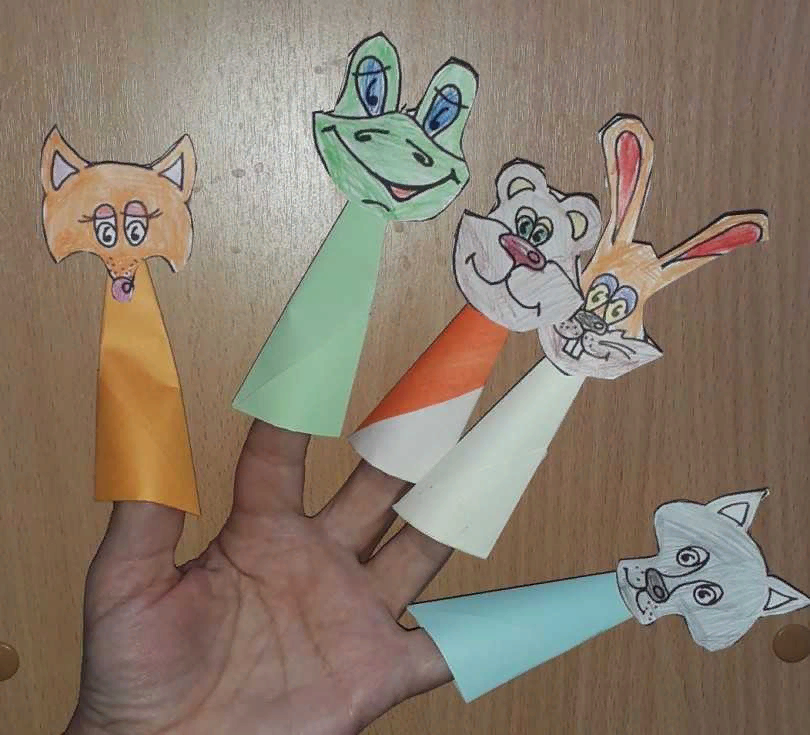 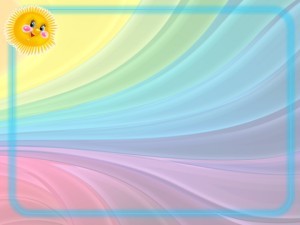 ПОДВИЖНЫЕ  ИГРЫ
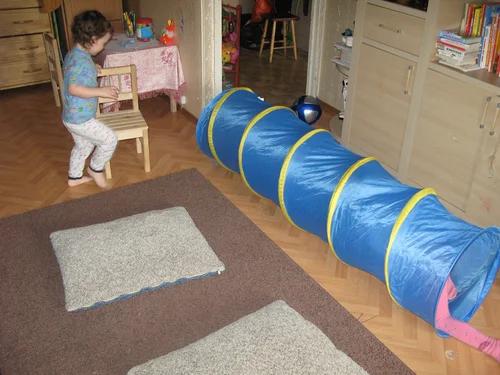 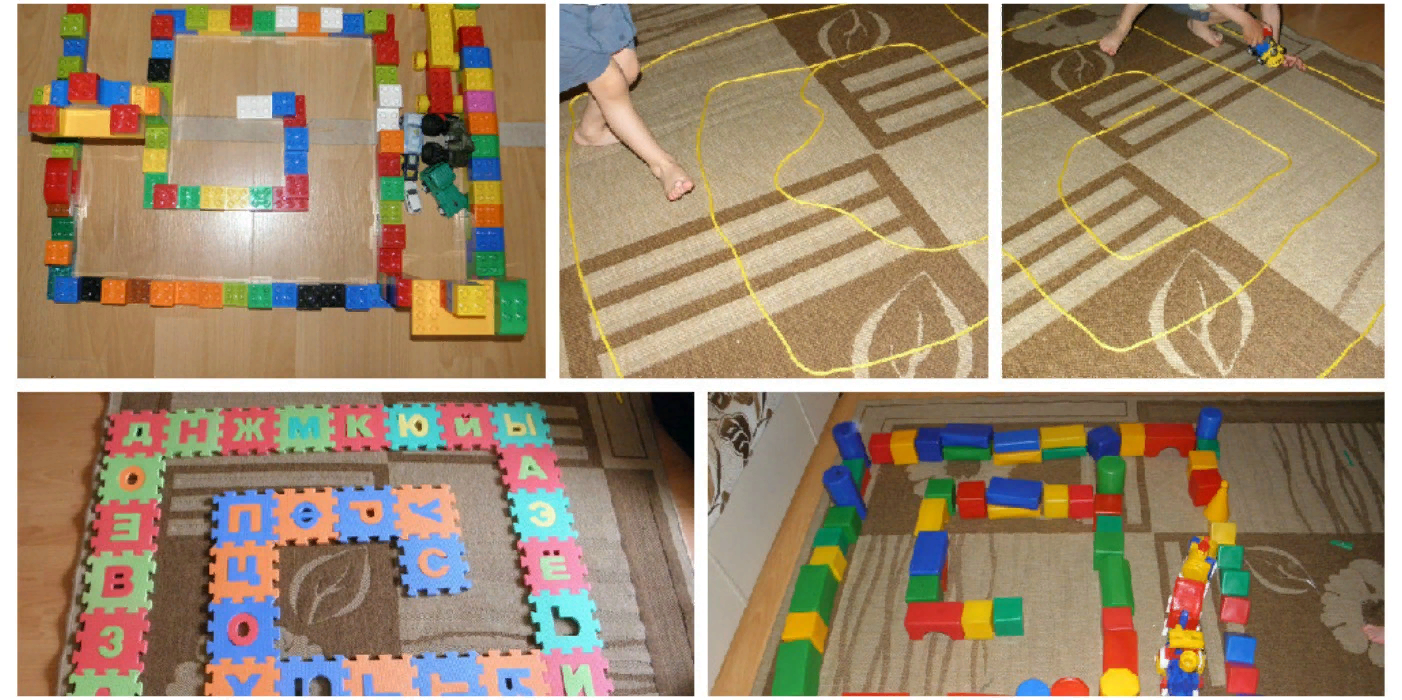 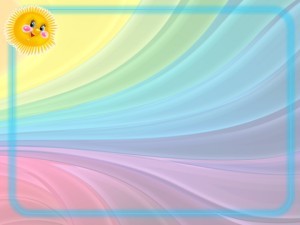 Расслабляющие игры
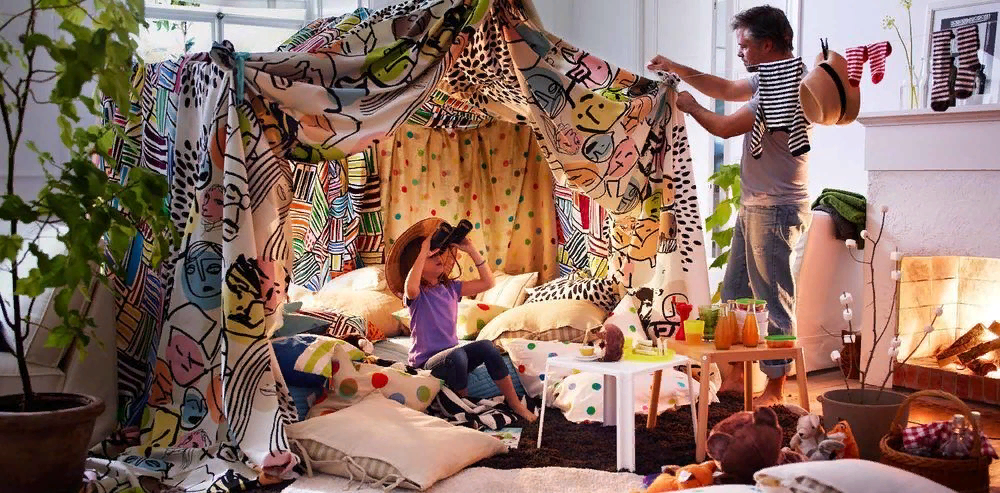 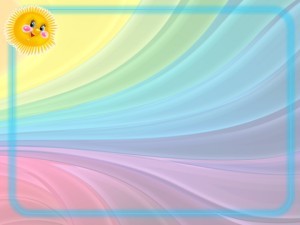 Игрушки, помогающие 
выплеснуть агрессию
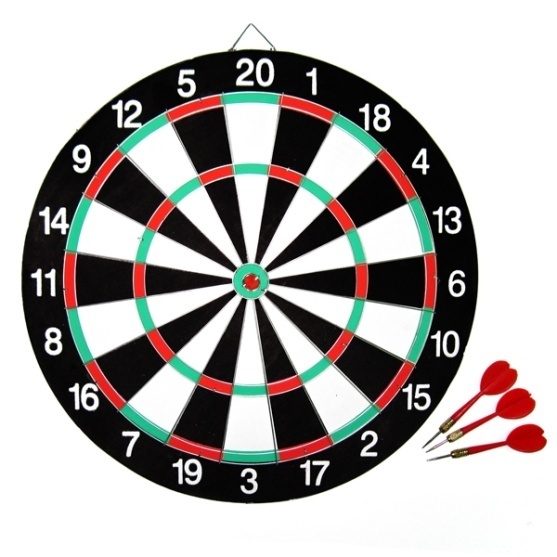 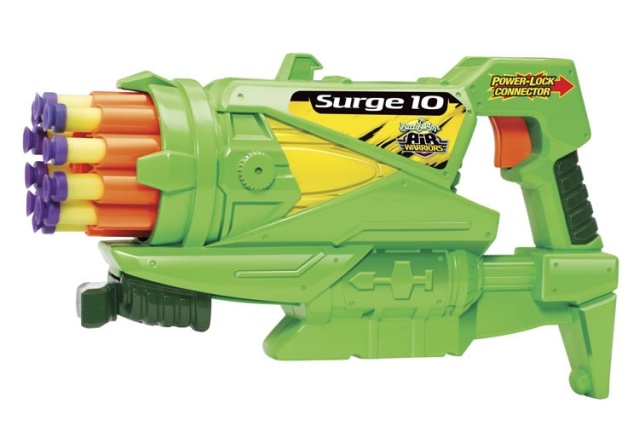 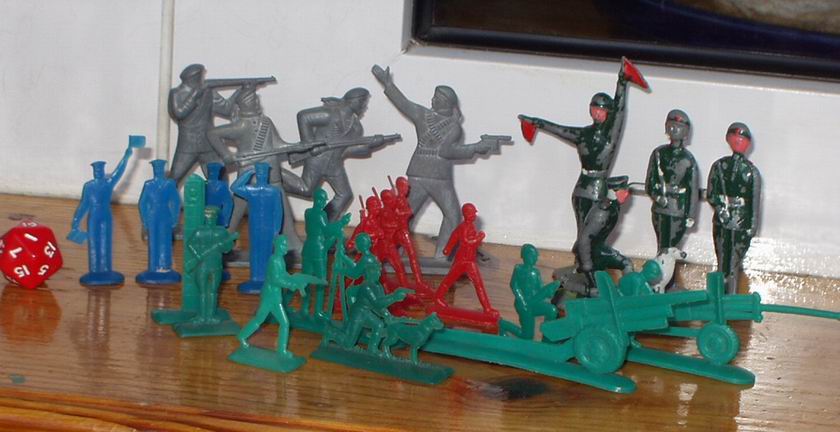 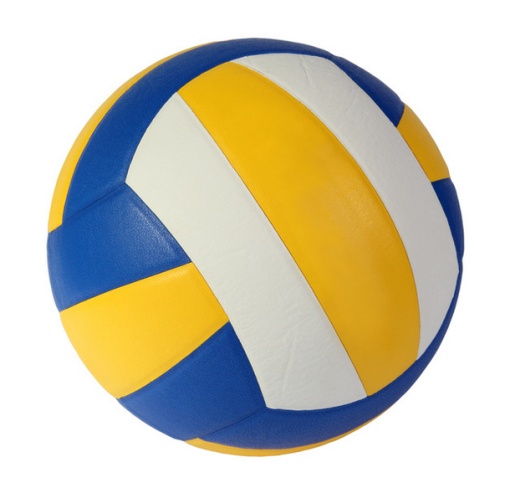 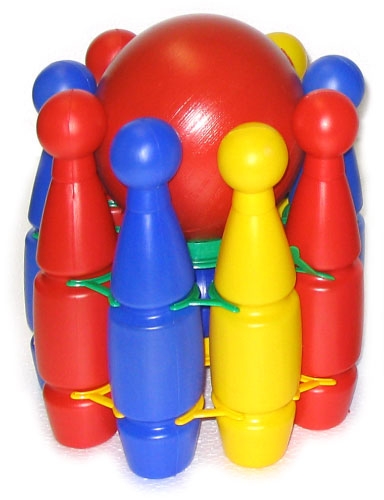 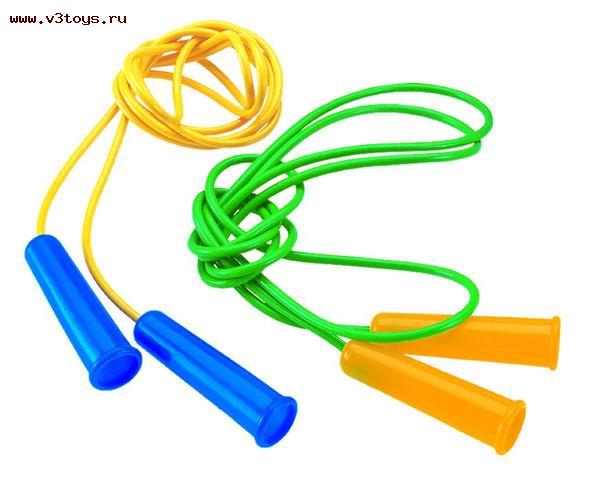 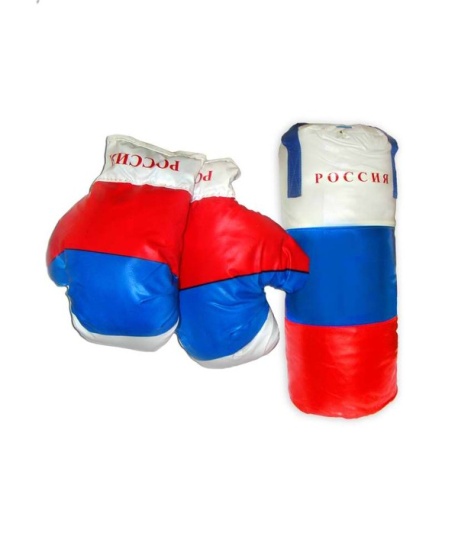 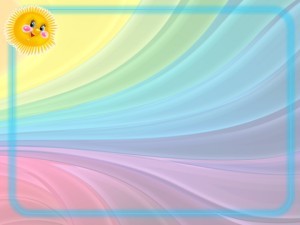 Игрушки для развития творческой
фантазии и самовыражения
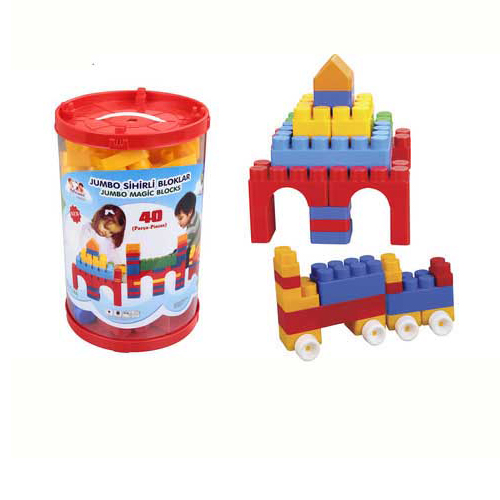 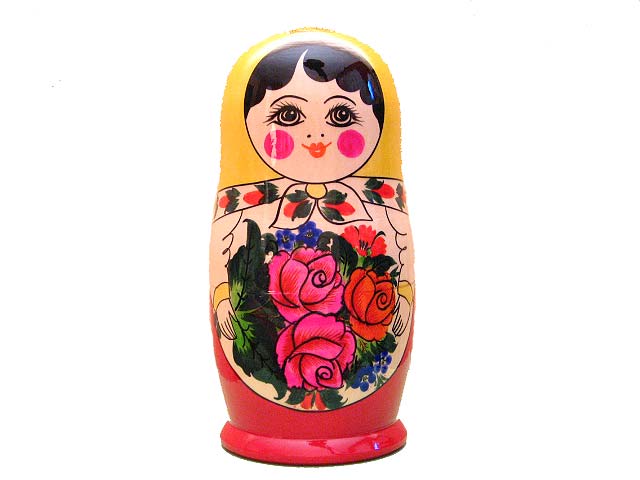 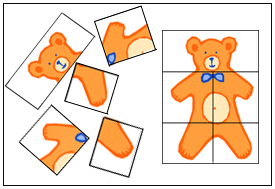 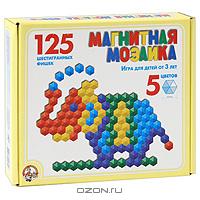 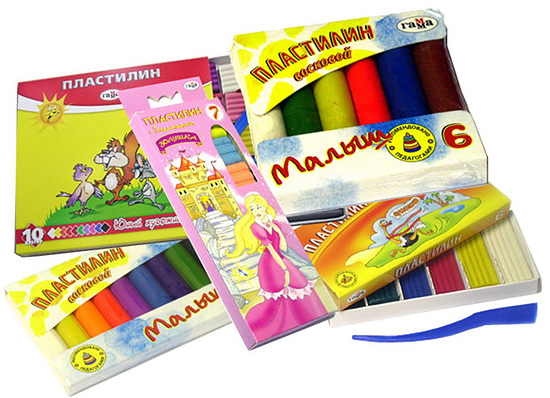 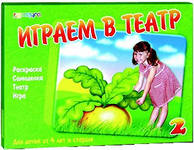 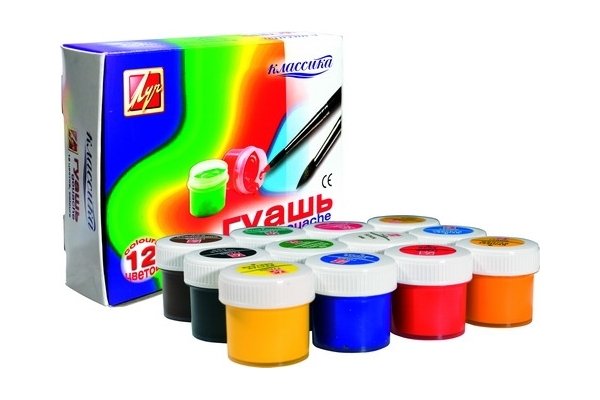 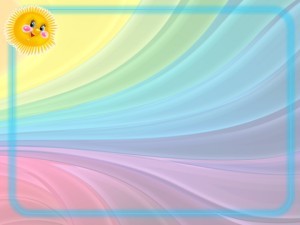 НАСТОЛЬНЫЕ ИГРЫ
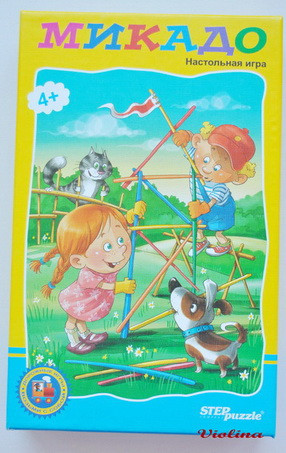 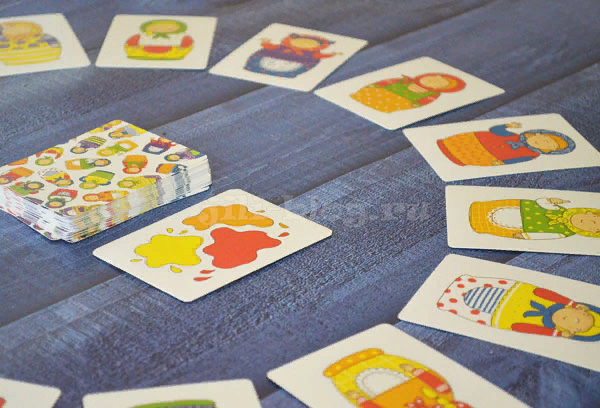 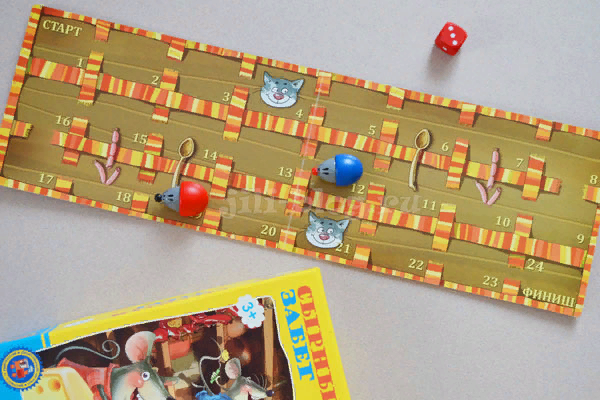 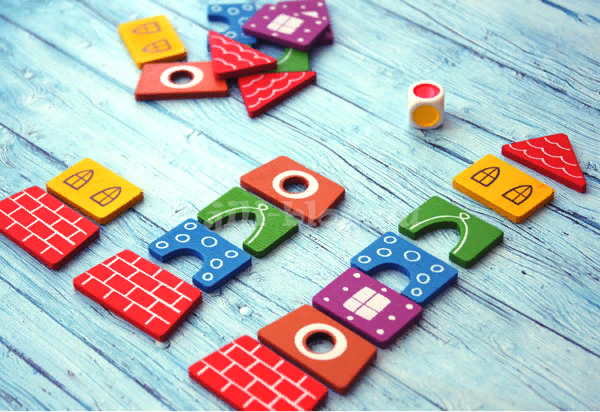 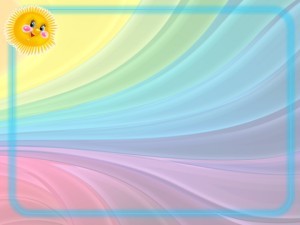 ИГРЫ ПО ДОРОГЕ ДОМОЙ
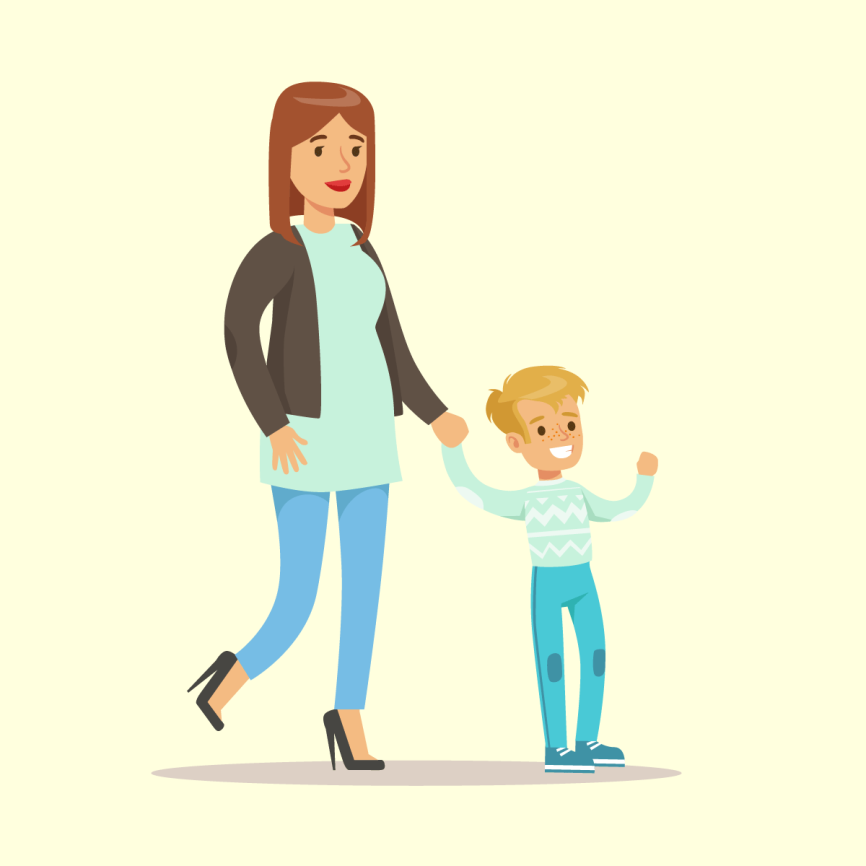 Что из чего состоит? 
Кто кем был раньшеЧто общего? 
Что произойдет, если… 
Один – много. Назови ласково.Я знаю пять имен. 
Обобщаем. 
Антонимы. 
Что лишнее? 
Загадываем слово. 
Я вижу красного цвета…
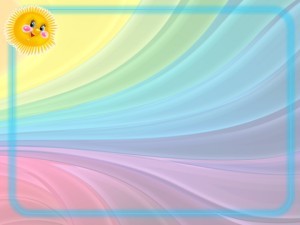 ИГРЫ ДЛЯ РАЗВИТИЯ РЕЧИ
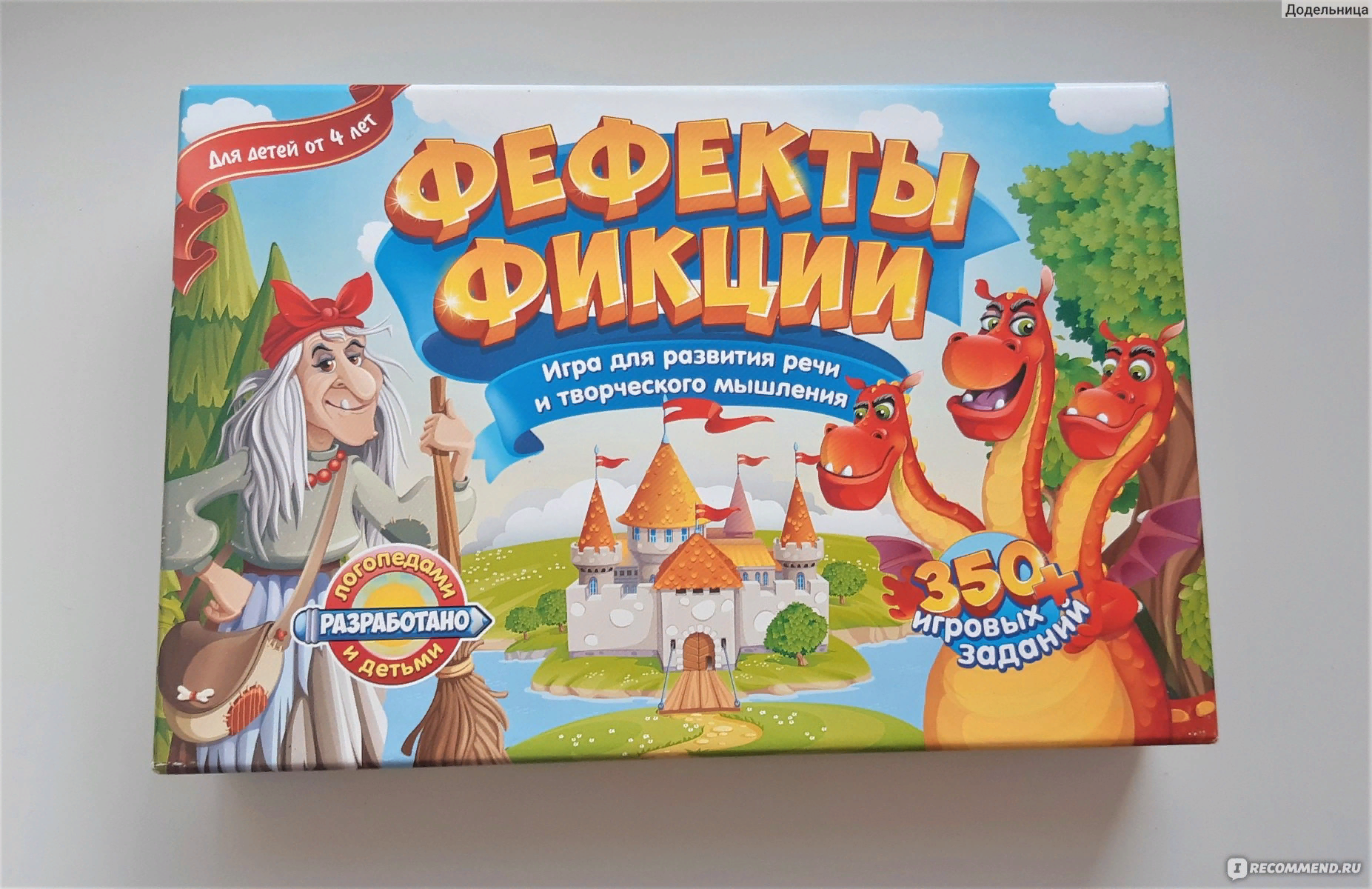 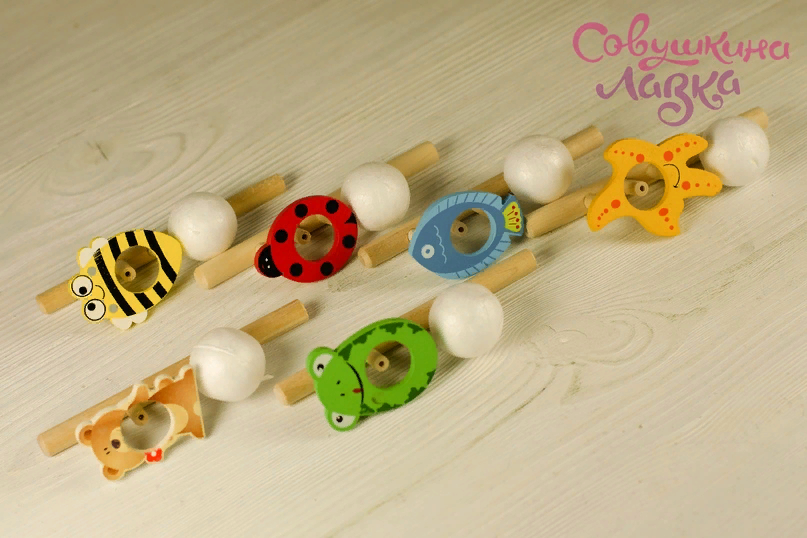 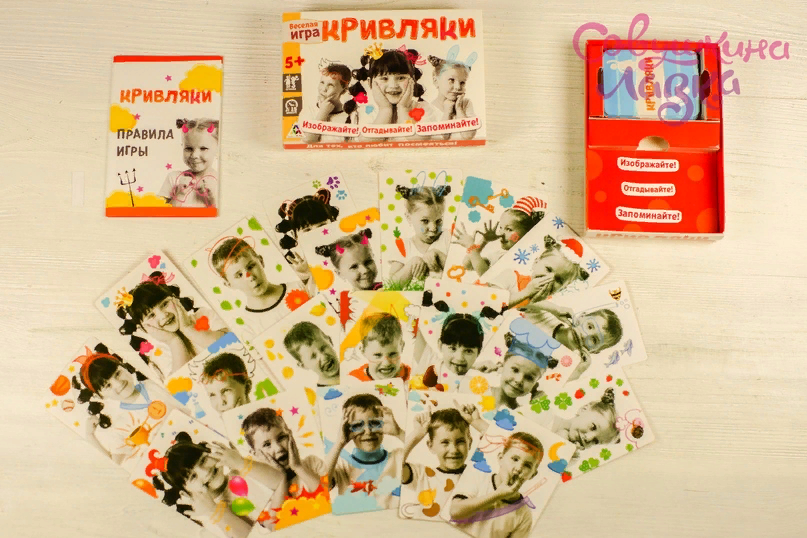 -ВРЕДИНКА(ИГРА В ПРОТИВПОЛОЖНОСТИ)
-НАДУВАТЬ МЫЛЬНЫЕ ПУЗЫРИ , ШАРИКИ
- ИГРА В ЭМОЦИИ
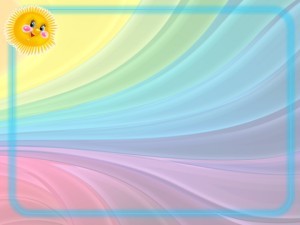 ТВОРЧЕСКИЕ ИГРЫ
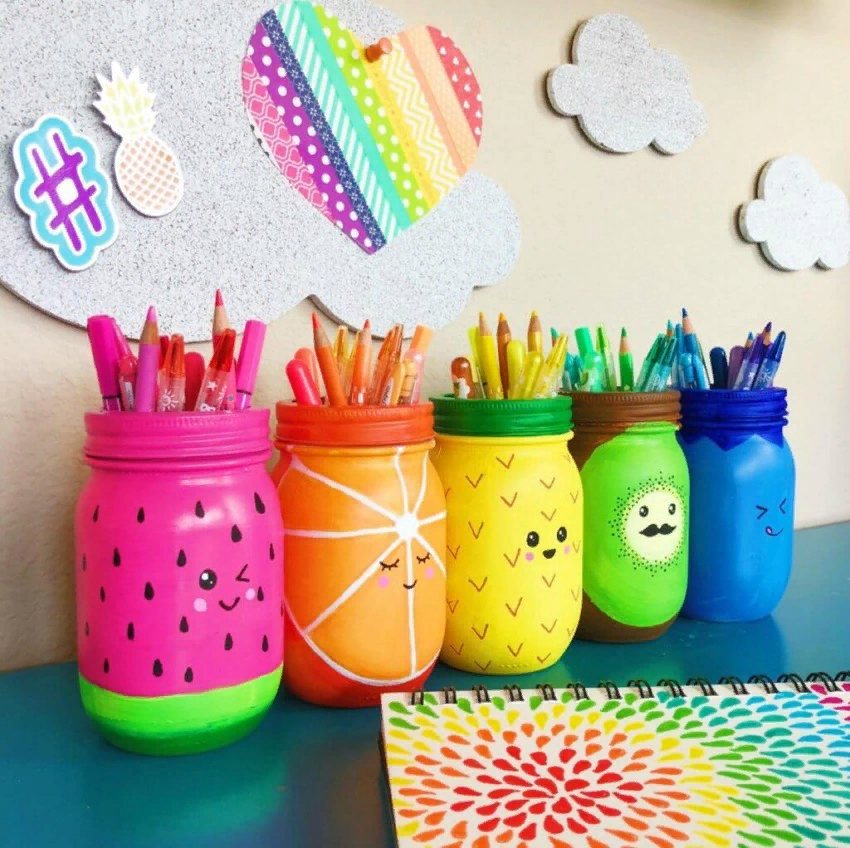 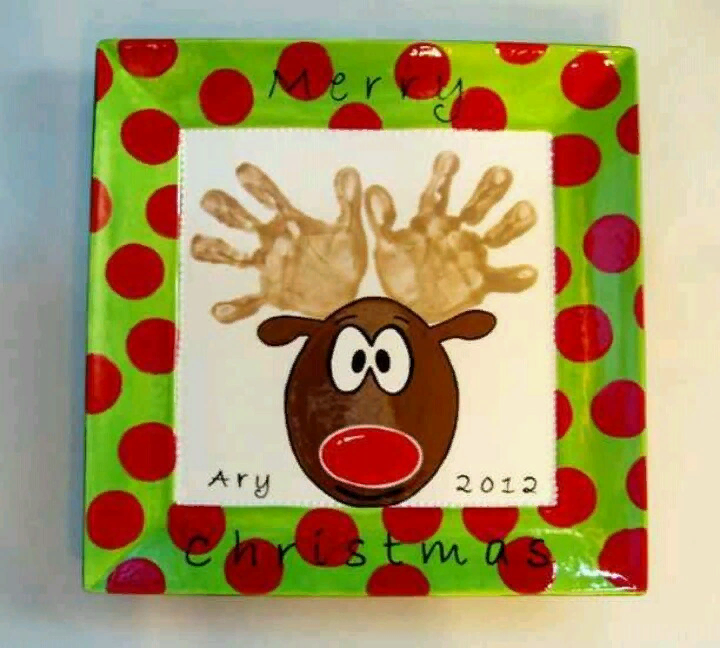 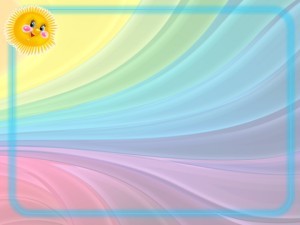 Спасибо за внимание!
Педагог-психолог
Абрамова Елена Евгеньевна
89605434634